Ready-to-go Lesson Slides
Year 2
Multiplication and division
Lesson 3
Aut2
I know that adding the same number together is the same as equal groups
I know that equal groups can be shown using addition
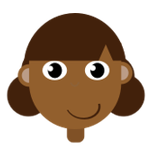 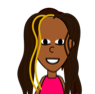 Starter:
Here is a representation using cubes.
Aisha
Alena
This represents 
three equal groups of five.
This represents 
five equal groups of three.
Who is right?  
Why?
I know that adding the same number together is the same as equal groups
I know that equal groups can be shown using addition
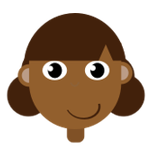 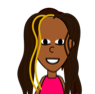 Starter:
Here is a representation using cubes.
Aisha
Alena
This represents 
three equal groups of five.
This represents 
five equal groups of three.
Who is right?  
Why?
Aisha is right.  
This is five towers with cubes in each tower.
If Alena was right, there would be three towers with five in each tower.
Talking Time:
Can you use the images to complete the stem sentences?
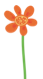 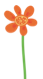 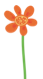 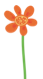 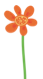 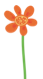 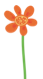 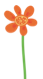 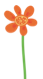 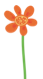 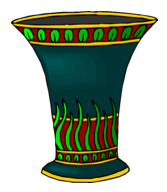 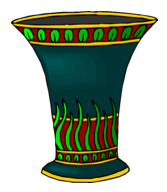 There are ____ equal groups with  ____ in each group.

There are ___ 5s.

____  +  ____ = 10.
Talking Time:
Can you use the images to complete the stem sentences?
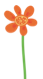 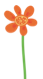 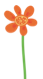 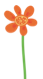 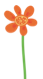 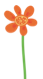 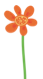 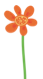 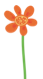 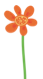 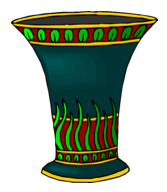 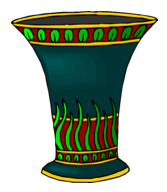 2
5
There are ____ equal groups with  ____ in each group.

There are ___ 5s.

  ___  +  ____ = 10.
two
5
5
Talking Time:
Can you use the images to complete the stem sentences?
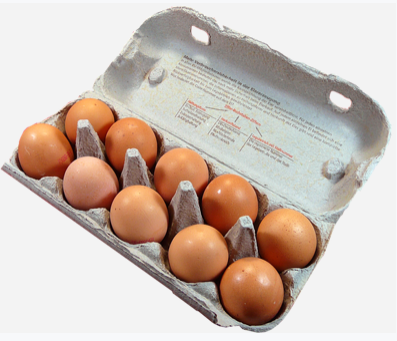 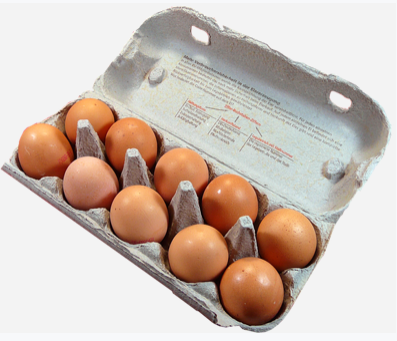 There are ____ equal groups with  ____ in each group.

There are ___ 10s.

10  +  ____ = ____.
Talking Time:
Can you use the images to complete the stem sentences?
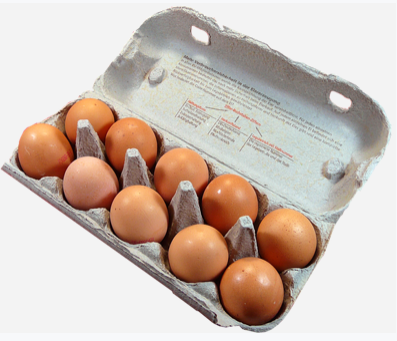 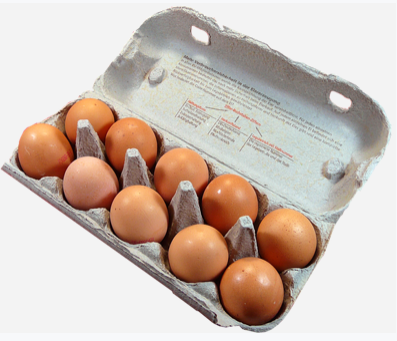 2
10
There are ____ equal groups with  ____ in each group.

There are ___ 10s.

10  +  ____ = ____.
two
10
20
Talking Time:
Can you use the images to complete the stem sentences?
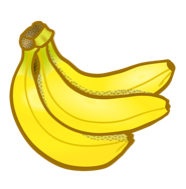 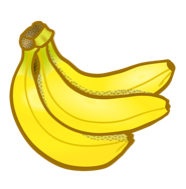 There are ____ equal groups with  ____ in each group.

There are ___ 3s.

____  +  ____ = ____.
Talking Time:
Can you use the images to complete the stem sentences?
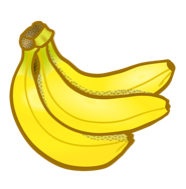 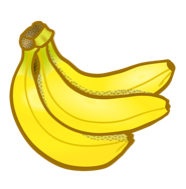 There are ____ equal groups with  ____ in each group.

There are ___ 3s.

____  +  ____ = ____.
2
3
two
3
6
3
Activity 1:
Can you draw the images to match these stem sentences?
There are 2 equal groups 
with 4 in each group.

There are two 4s.

4 +  4 = 8.
Activity 1:
Can you draw the images to match these stem sentences?
There are 2 equal groups 
with 4 in each group.

There are two 4s.

4 +  4 = 8.
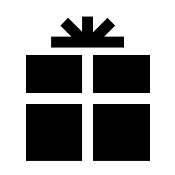 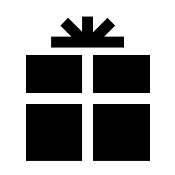 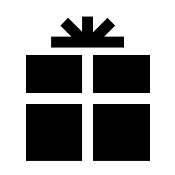 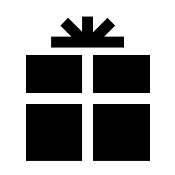 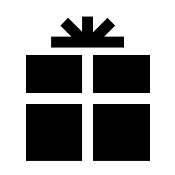 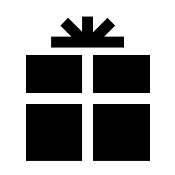 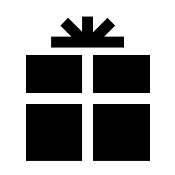 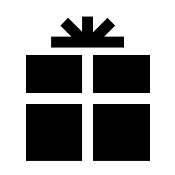 Your answer might look something like this.
Talking Time:
Can you use the images to complete the stem sentences?
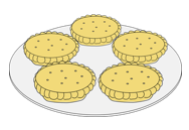 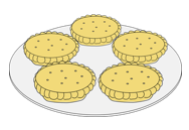 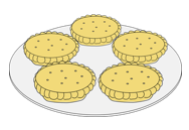 There are ____ equal groups with  ____ in each group.

There are three ___s.

____  +  ____  +  ____ = 15.
Talking Time:
Can you use the images to complete the stem sentences?
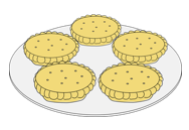 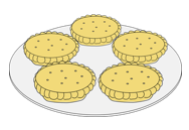 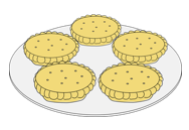 3
5
There are ____ equal groups with  ____ in each group.

There are three ___s.

____  +  ____  +  ____ = 15.
5
5
5
5
Talking Time:
Can you use the images to complete the stem sentences?
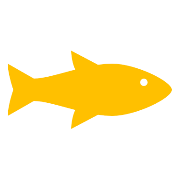 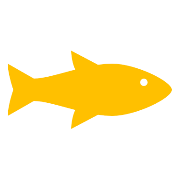 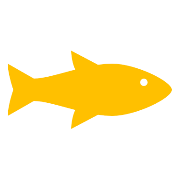 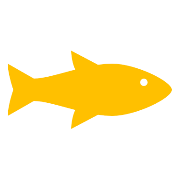 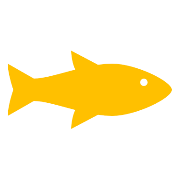 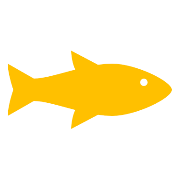 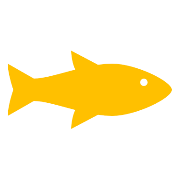 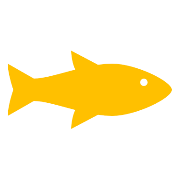 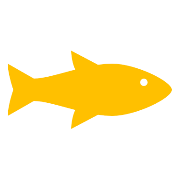 There are ____ equal groups with  ____ in each group.

There are three ___s.

____  +  ____  +  ____ = 9.
Talking Time:
Can you use the images to complete the stem sentences?
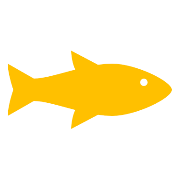 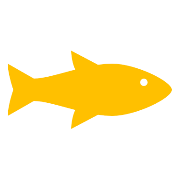 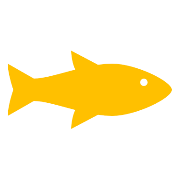 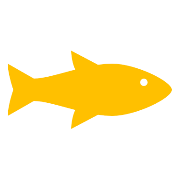 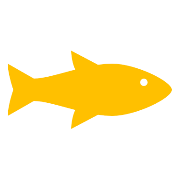 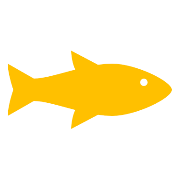 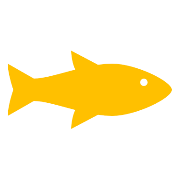 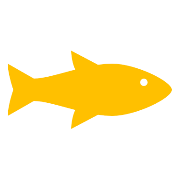 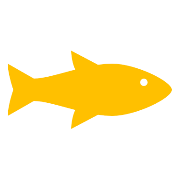 There are ____ equal groups with  ____ in each group.

There are three ___s.

____  +  ____  +  ____ = 9.
3
3
3
3
3
3
Talking Time:
Can you use the chocolate square images to complete the stem sentences?
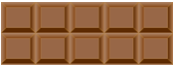 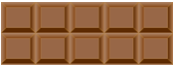 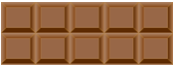 There are ____ equal groups with  ____ in each group.

There are three ___s.

____  +  10  +  ____ = ____.
Talking Time:
Can you use the chocolate square images to complete the stem sentences?
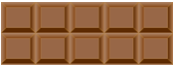 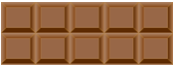 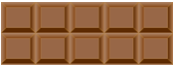 There are ____ equal groups with  ____ in each group.

There are three ___s.

____  +  10  +  ____ = ____.
3
10
10
10
30
10
Activity 2:
Noah is trying to work out if this number sentence is true or false.

10 + 10 = 5 + 5 + 5 + 5

What do you think? Why? 
Can you draw an image or use some cubes to help to prove your answer?
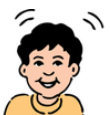 Activity 2:
Noah is trying to work out if this number sentence is true or false.

10 + 10 = 5 + 5 + 5 + 5

What do you think? Why? 
Can you draw an image or use some cubes to help to prove your answer?
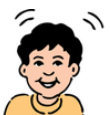 It is true.
10 + 10 = 20.  5 + 5 + 5 + 5 is also 20.
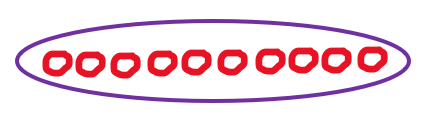 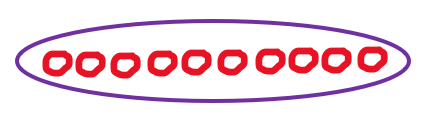 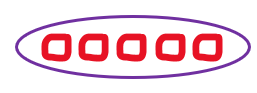 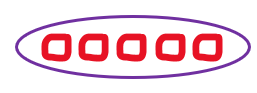 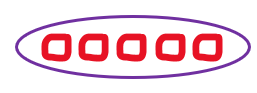 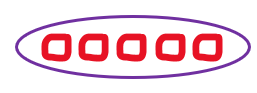 Talking Time:
Here is a table that shows three equal groups with four in each group.
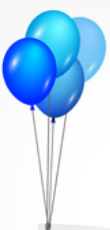 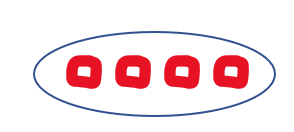 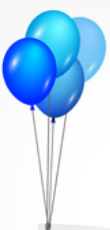 There are
 three fours.
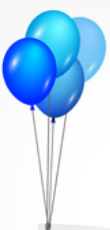 4 + 4 + 4 = 12
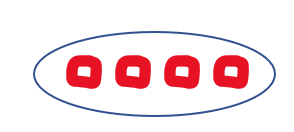 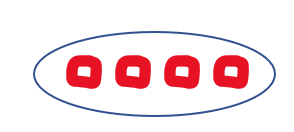 Can you complete this table for three equal groups with six in each group?
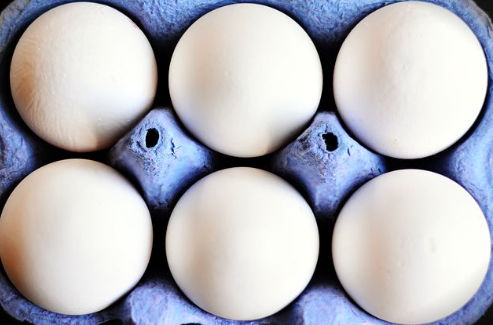 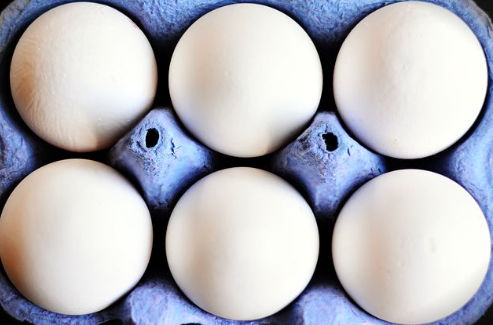 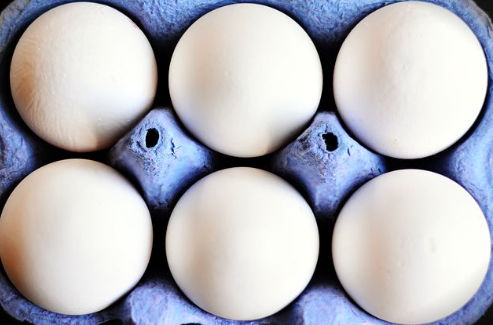 Talking Time:
Here is a table that shows three equal groups with four in each group.
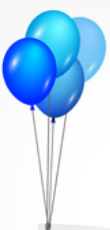 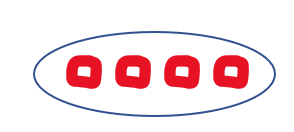 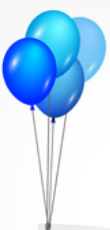 There are
 three fours.
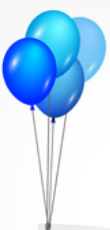 4 + 4 + 4 = 12
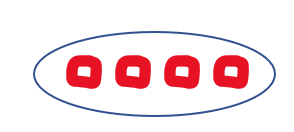 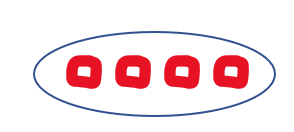 Can you complete this table for three equal groups with six in each group?
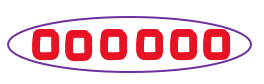 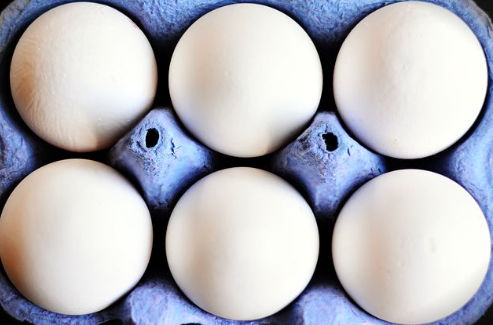 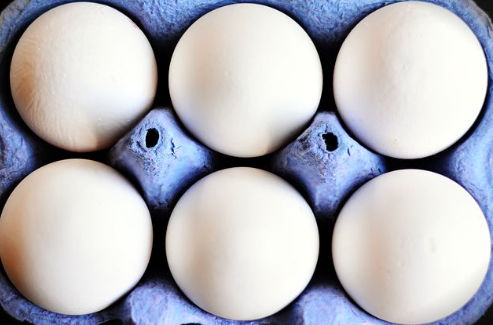 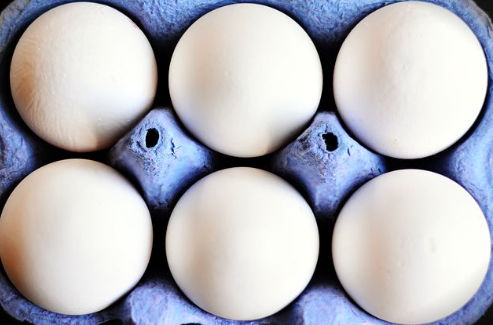 There are 
three sixes.
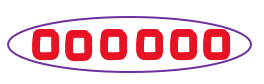 6 + 6 + 6 = 18
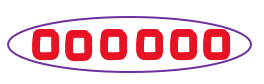 Talking Time:
Can you complete this table for four equal groups with ten in each group?
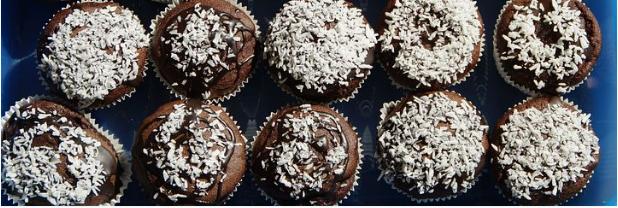 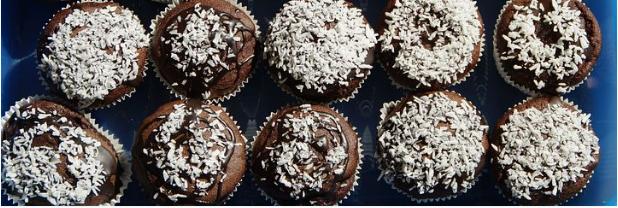 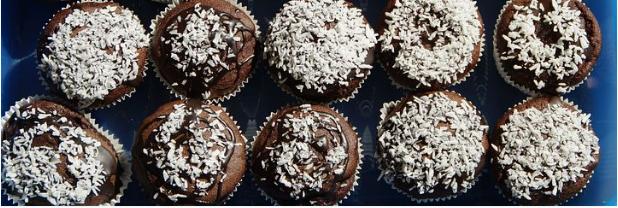 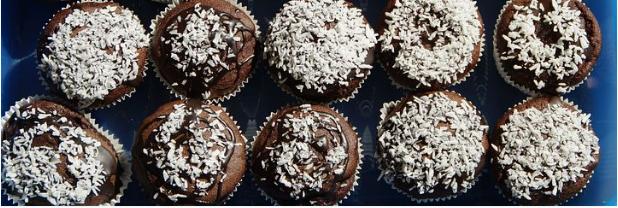 Talking Time:
Can you complete this table for four equal groups with ten in each group?
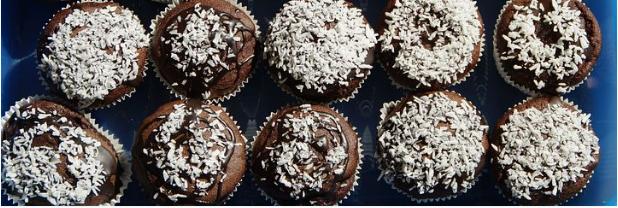 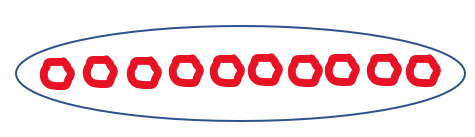 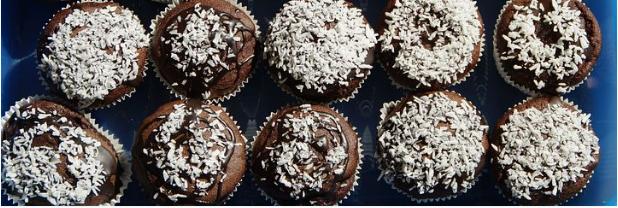 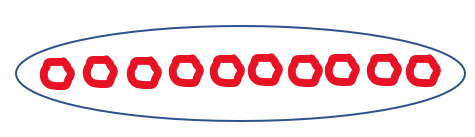 There are 
four tens.
10 + 10 + 10 + 10
 = 40
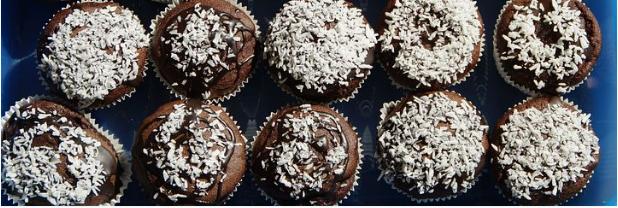 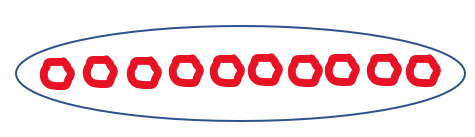 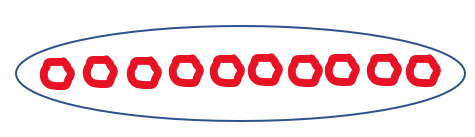 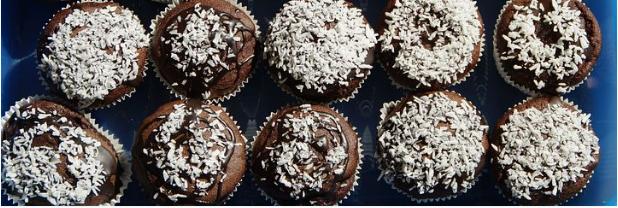 Activity 3:
Does this table represent 

three equal groups with seven in each group?

Why?  Why not?
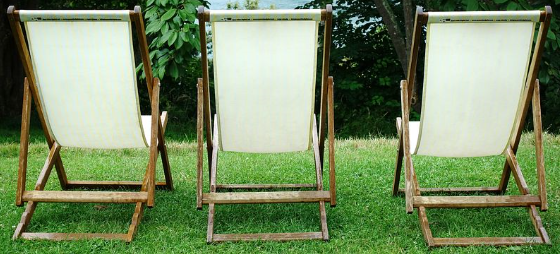 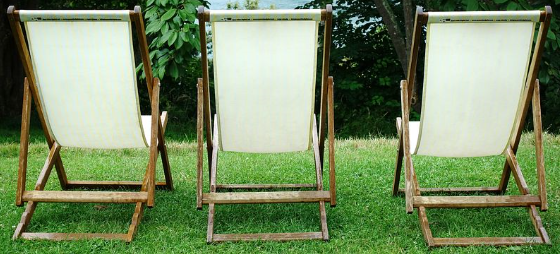 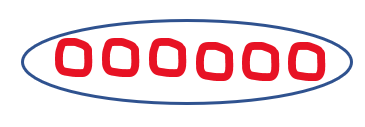 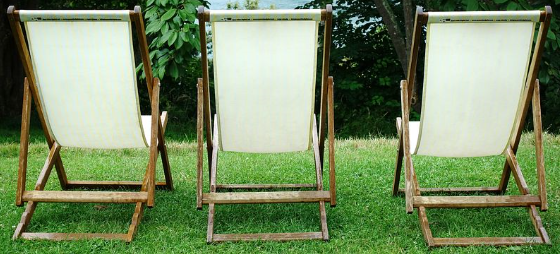 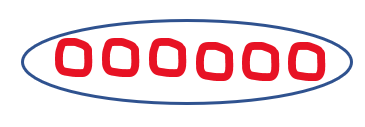 There are
 three sevens.
3 + 3 + 3 + 3 + 3 + 3 + 3 =   21
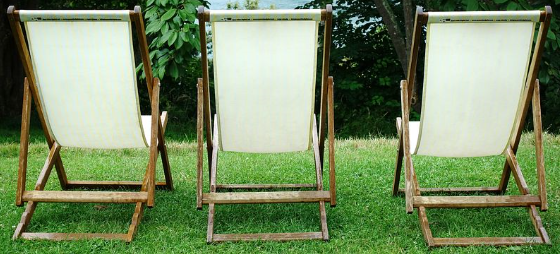 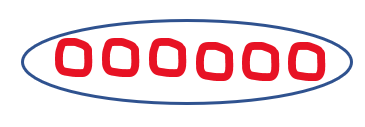 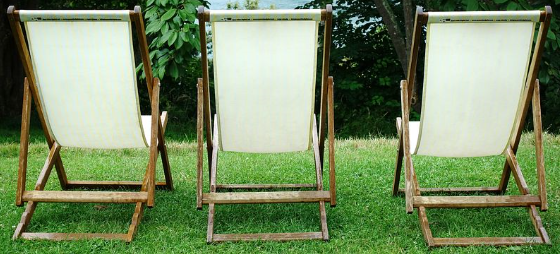 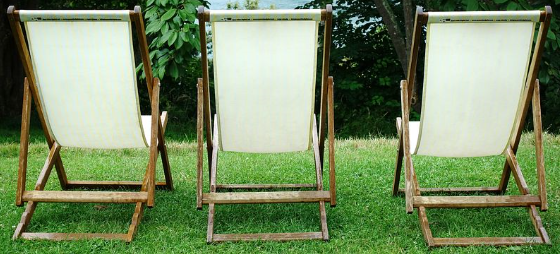 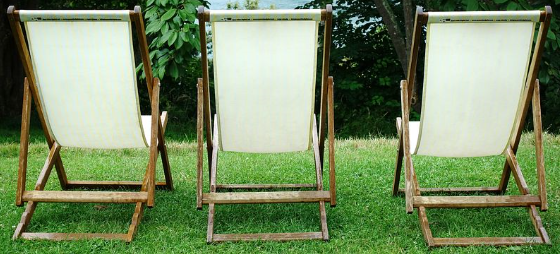 Activity 3:
Does this table represent 

three equal groups with seven in each group?

Why?  Why not?
This is not right. 
It is seven equal groups of 3.
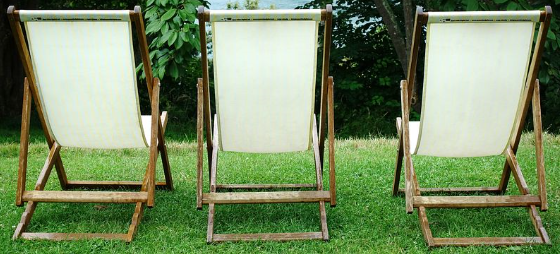 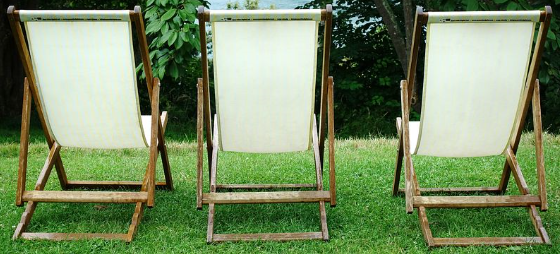 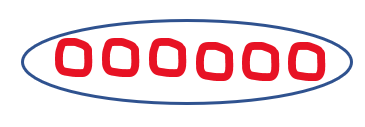 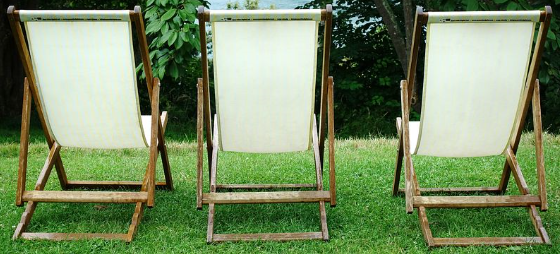 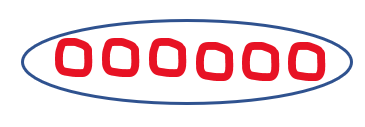 There are
 three sevens.
3 + 3 + 3 + 3 + 3 + 3 + 3 =   21
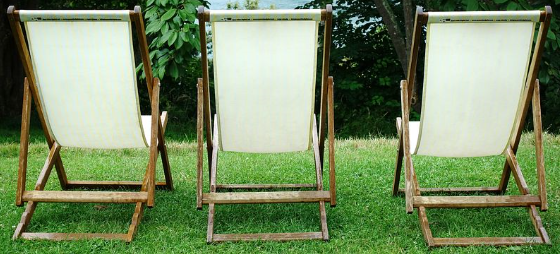 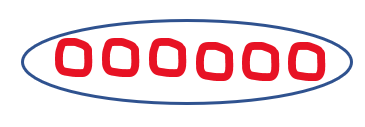 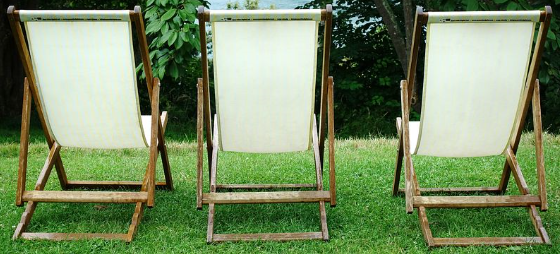 This is not right.
It is three equal
groups of 6.
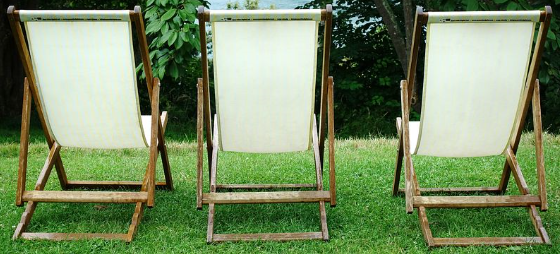 This is not right.
It is seven equal 
groups of 3.
This is correct.
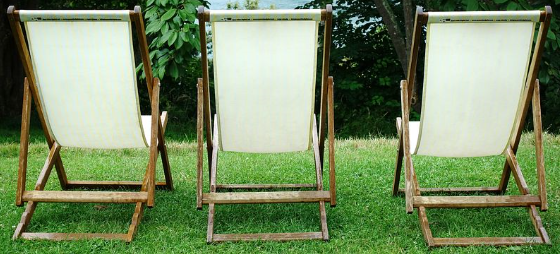 I know that adding the same number together is the same as equal groups
I know that equal groups can be shown using addition
Starter:
Odd one out 
Which one of these representations does not belong?
Why?
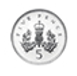 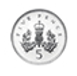 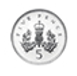 fifteen
5 + 5 + 5
two 10s
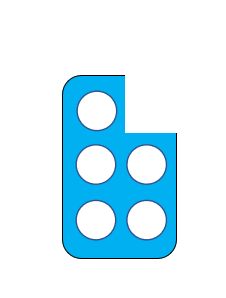 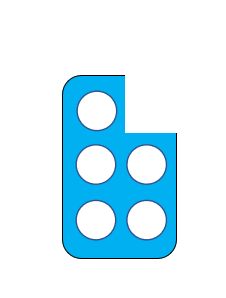 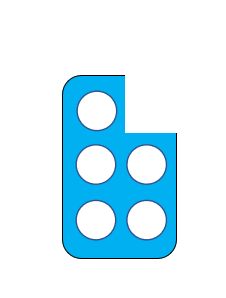 I know that adding the same number together is the same as equal groups
I know that equal groups can be shown using addition
Starter:
Odd one out 
Which one of these representations does not belong?
Why?
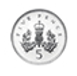 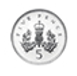 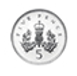 fifteen
This is the odd one out.
Two 10s equals 20.
All the other representations equal 15.
two 10s
5 + 5 + 5
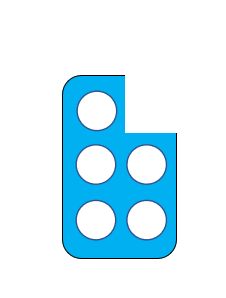 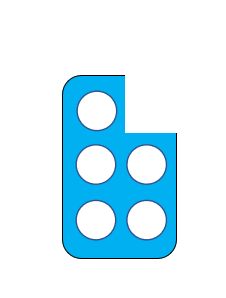 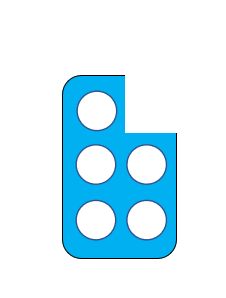 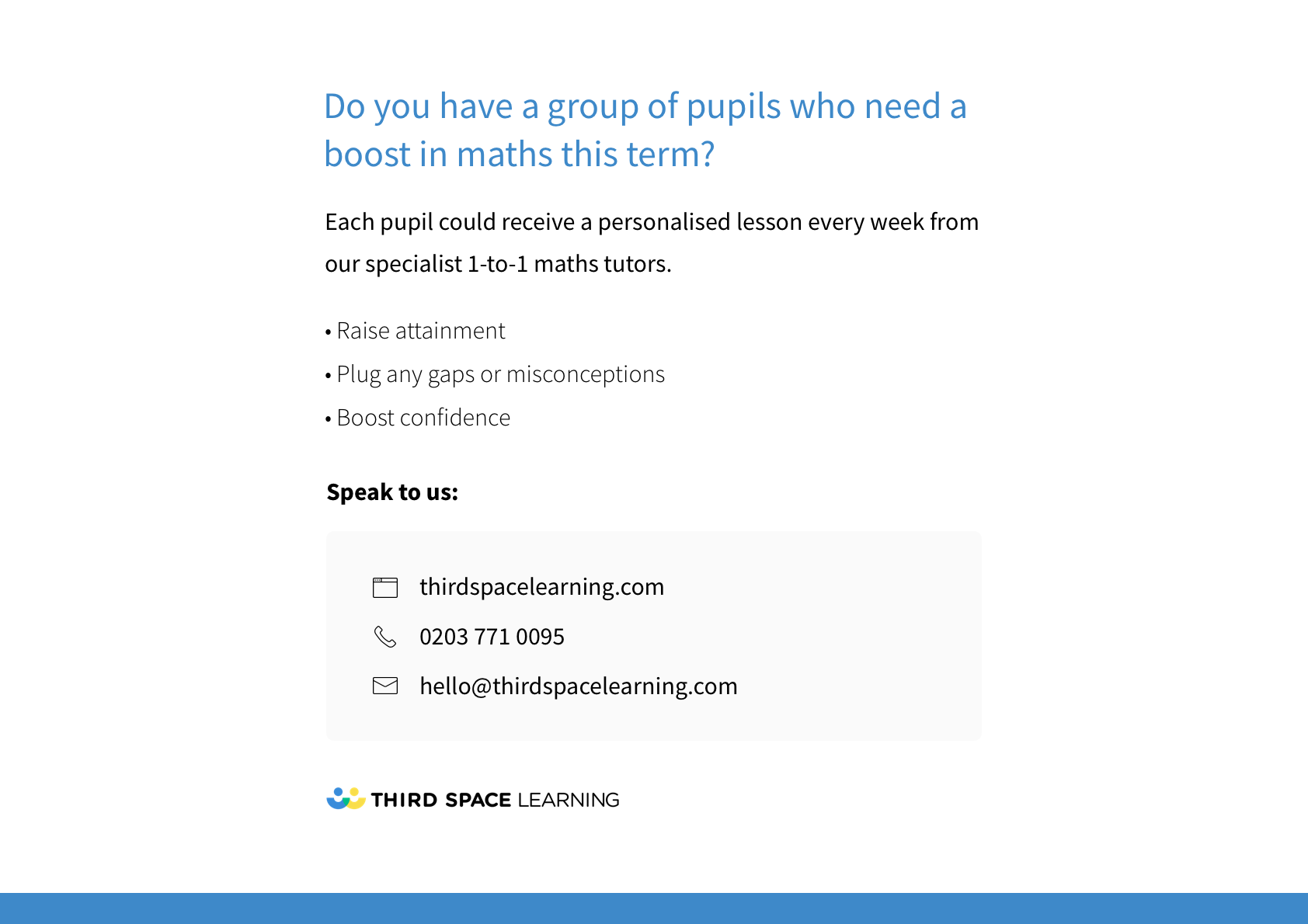